Interviewer training
Instructions
This deck is intended to help you deliver training for Interviewers in your organization. 

Interviewers are users who have an active role in the hiring process by conducting interviews and submitting feedback on candidates.
1
[Speaker Notes: Customize this deck as you’d like!]
Your all-together
hiring platform
An introduction to Greenhouse
An introduction to Greenhouse
Interviewers
Agenda
Key benefits of Greenhouse

Getting started

Creating referrals and sharing jobs

Conducting interviews
3
What is Greenhouse?
A purposeful hiring platform
Built to solve our hiring needs – a collaborative tool designed to seamlessly to support better hiring decisions. Greenhouse provides a convenient way to easily record feedback and use data to make great hires, faster.
4
How does Greenhouse help us?
All-in-one benefits
With Greenhouse, we can see where all candidates are at any given time, set up alerts, and ensure we make great hires quickly.

Scorecards allow us to maintain a consistent interview process across all candidates and make more data-based decisions, thus creating better candidate experiences.
Collaborative decision-making 
Greenhouse makes it easy for leadership, managers and hiring teams to work together – we can see where all candidates are at any given time, and ensure we make great hires quickly.
Fair and equitable hiring
The platform is designed to address unconscious bias and promote inclusion at every step of the hiring process.
Continuous improvement
Greenhouse allows us to maintain a consistent interview process across all candidates and make more data-based decisions.
5
[Speaker Notes: TIP: Greenhouse will serve to emphasize standout candidates and reduce the quantity of candidates on-site, saving energy and time across teams.]
What is structured hiring?
Structured  hiring, 
from start to finish
Structured hiring is at the core of everything Greenhouse does. This methodic, measurable approach helps to define the role, requirements and attributes a successful candidate should have before a job is even posted – enabling internal alignment and confident decision-making. The result? Better hires.
6
[Speaker Notes: TIP:
Better outcomes
Selects for long-term success, not just short-term needs
Allows for evidence-based decisions
Mitigates interviewer bias 
Enables consistent candidate evaluation
Reduces redundancy and reduces total interview time

Better experiences
Candidates
Recruiter
Interviewers
Hiring Managers]
Getting started
7
Log into Greenhouse
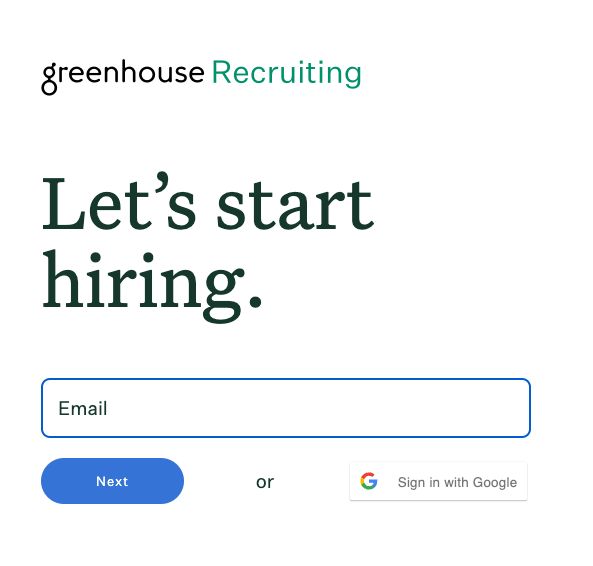 Check your email for an invitation to Greenhouse
Navigate to greenhouse.io and select Sign In
Enter the email and password from your invitation
8
[Speaker Notes: TIP: Email your users invitations prior to this training session!]
How you can help build a talent pipeline
Employee referrals are the top source of hires for employers, which is a testament to how important you are in finding great talent.
9
[Speaker Notes: TIP: Referrals are an effective way to build your pipeline. Invest your team in why they should make referrals. If you have a referral program, discuss it here.]
Creating referrals and sharing jobs
10
What’s a referral?
Someone in your network who you submit through Greenhouse 

or 

Someone who applied through a social media post you created in Greenhouse
11
Creating referrals and sharing jobs
+ Add a referral
From this pane, you can:

Add a new referral in Greenhouse

Generate tracking links for jobs to share online: Every time someone clicks on your link and applies for a job, your hiring team can track you as the source!
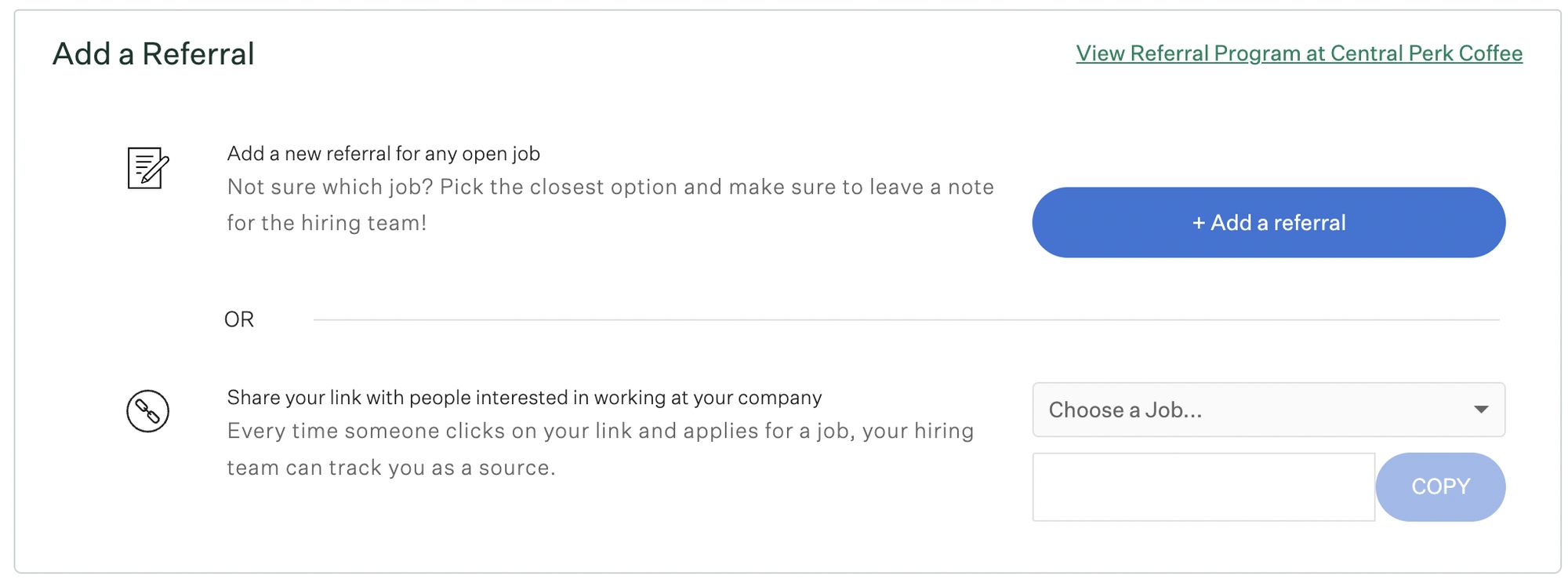 12
Creating referrals and sharing jobs
+ Add a referral (continued)
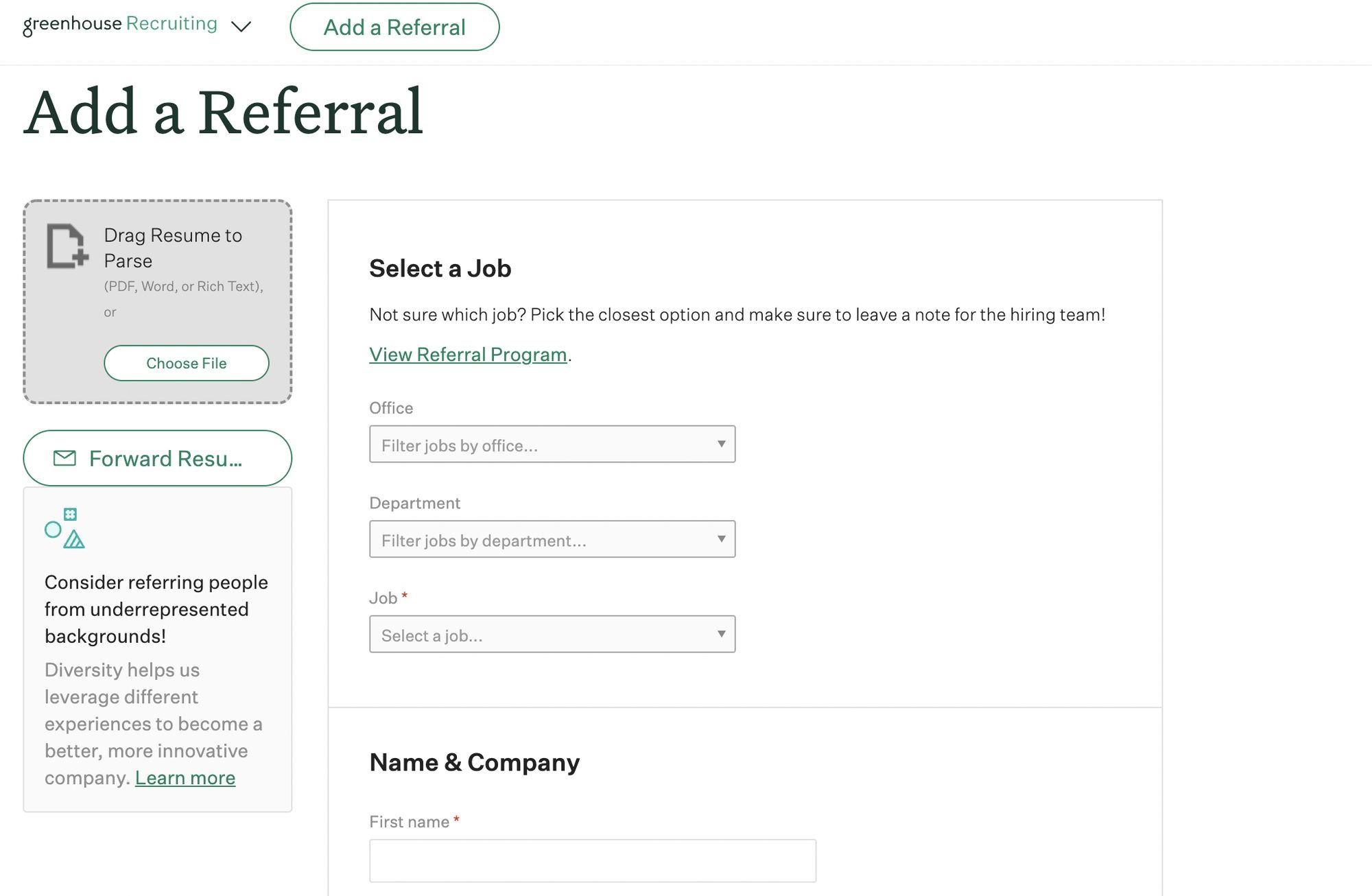 When you click the + Add a Referral button, you’ll be prompted to upload a resume and fill in information about your referral. 
After you click Submit, you can follow your referral’s progress in the “My Referrals” pane.
13
Creating referrals and sharing jobs
Check your referrals status
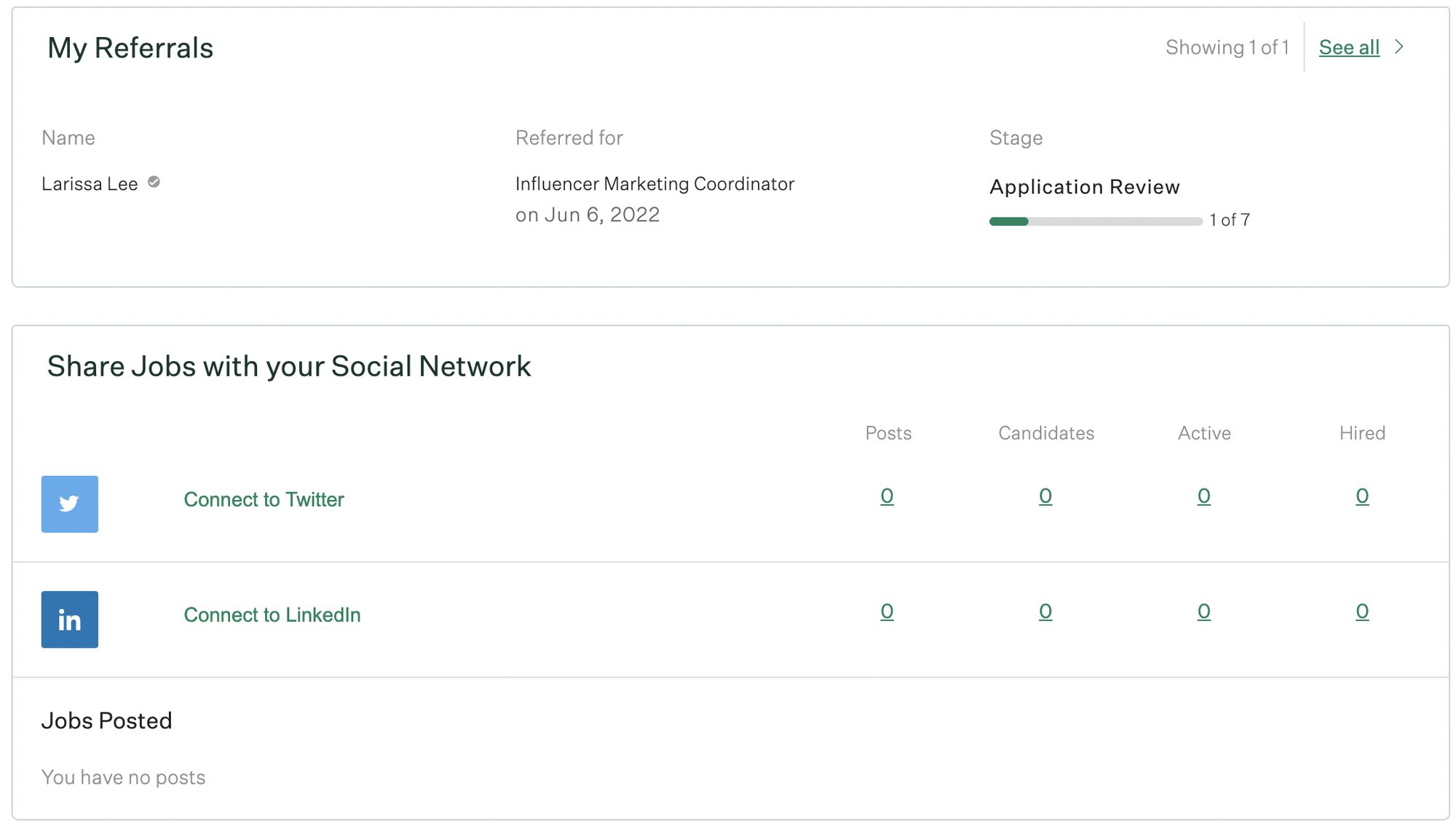 My referralsStay updated on the status of your referrals
Share jobs with your social network
Share selected jobs on the networks of your choice

💡TipConnect your personal social accounts on Greenhouse to post links to jobs. When people apply, the source will track your credit. You can also schedule posts to recur on a selected cadence.
14
Creating referrals and sharing jobs
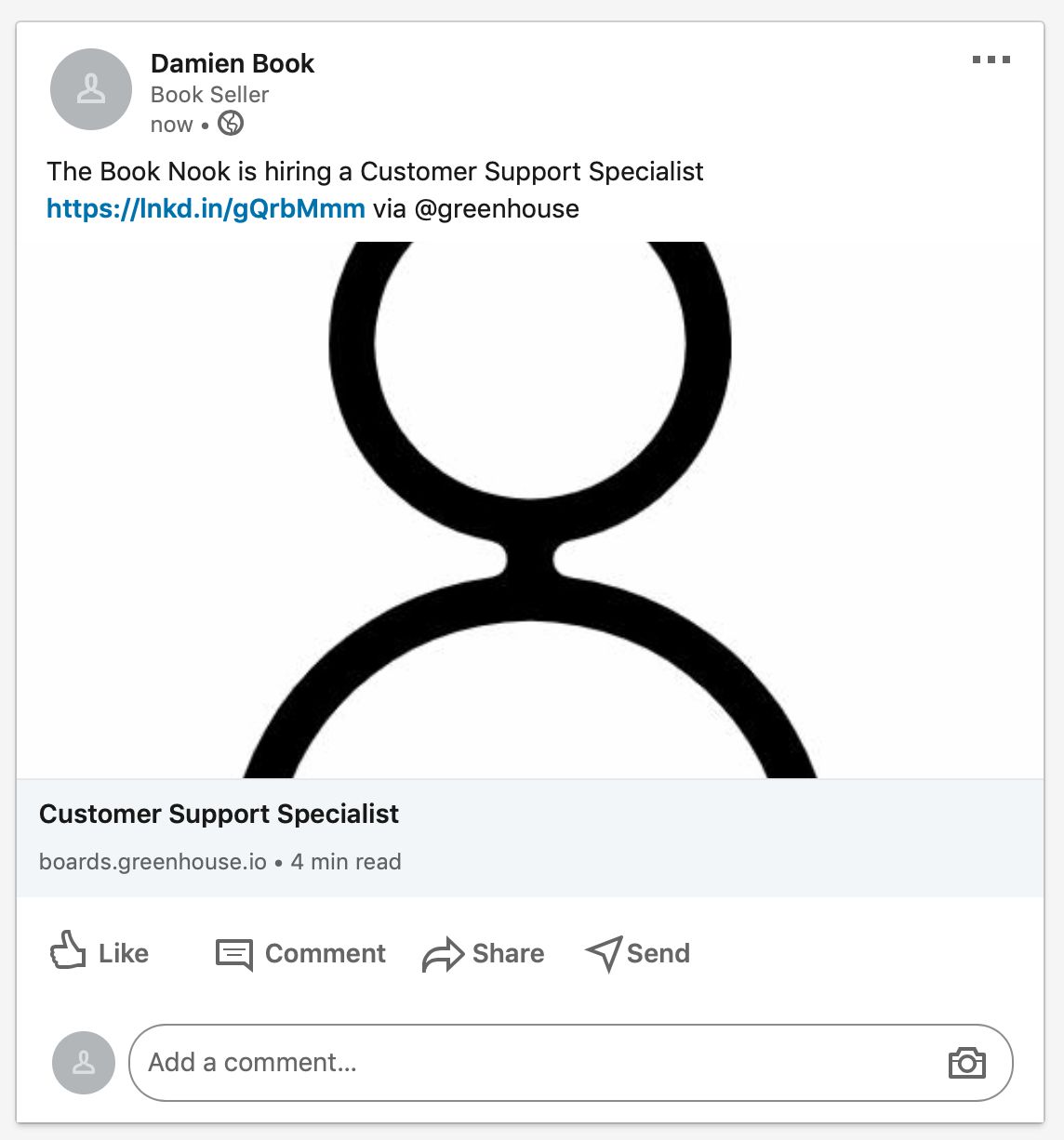 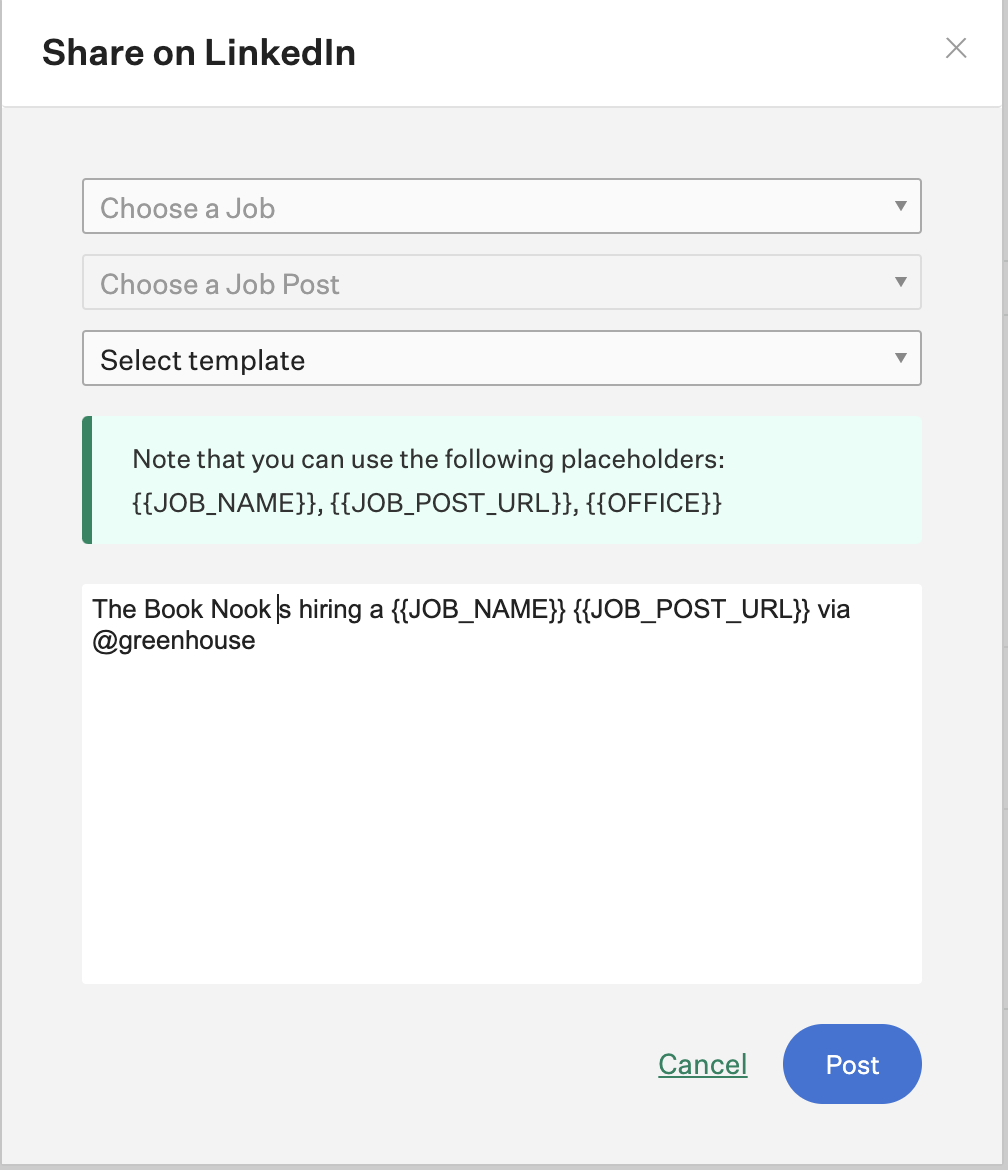 Share to your networks
Now hiring 🎉
After connecting to Twitter or LinkedIn, click Post to link a job to your social media.
15
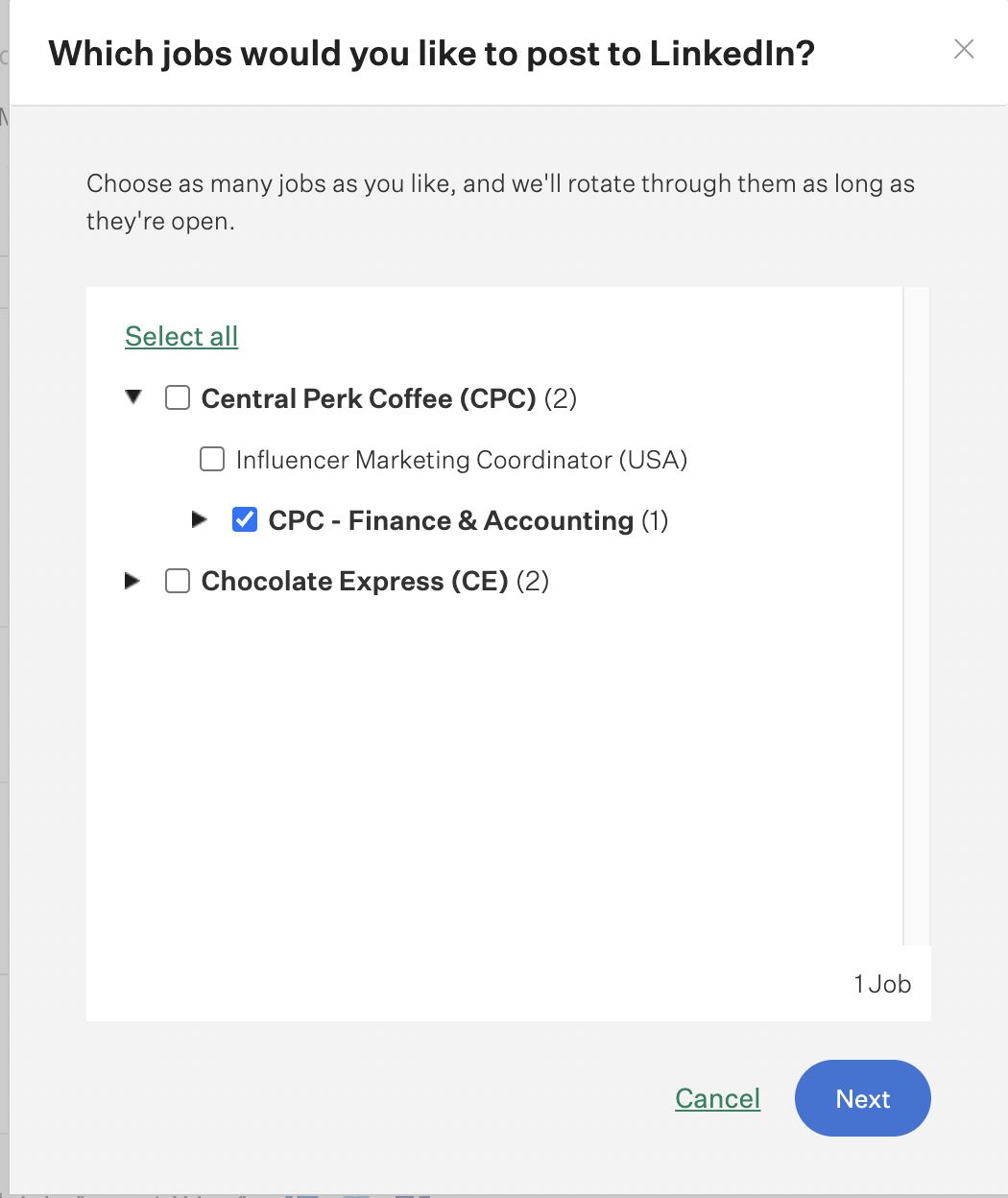 Creating referrals and sharing jobs
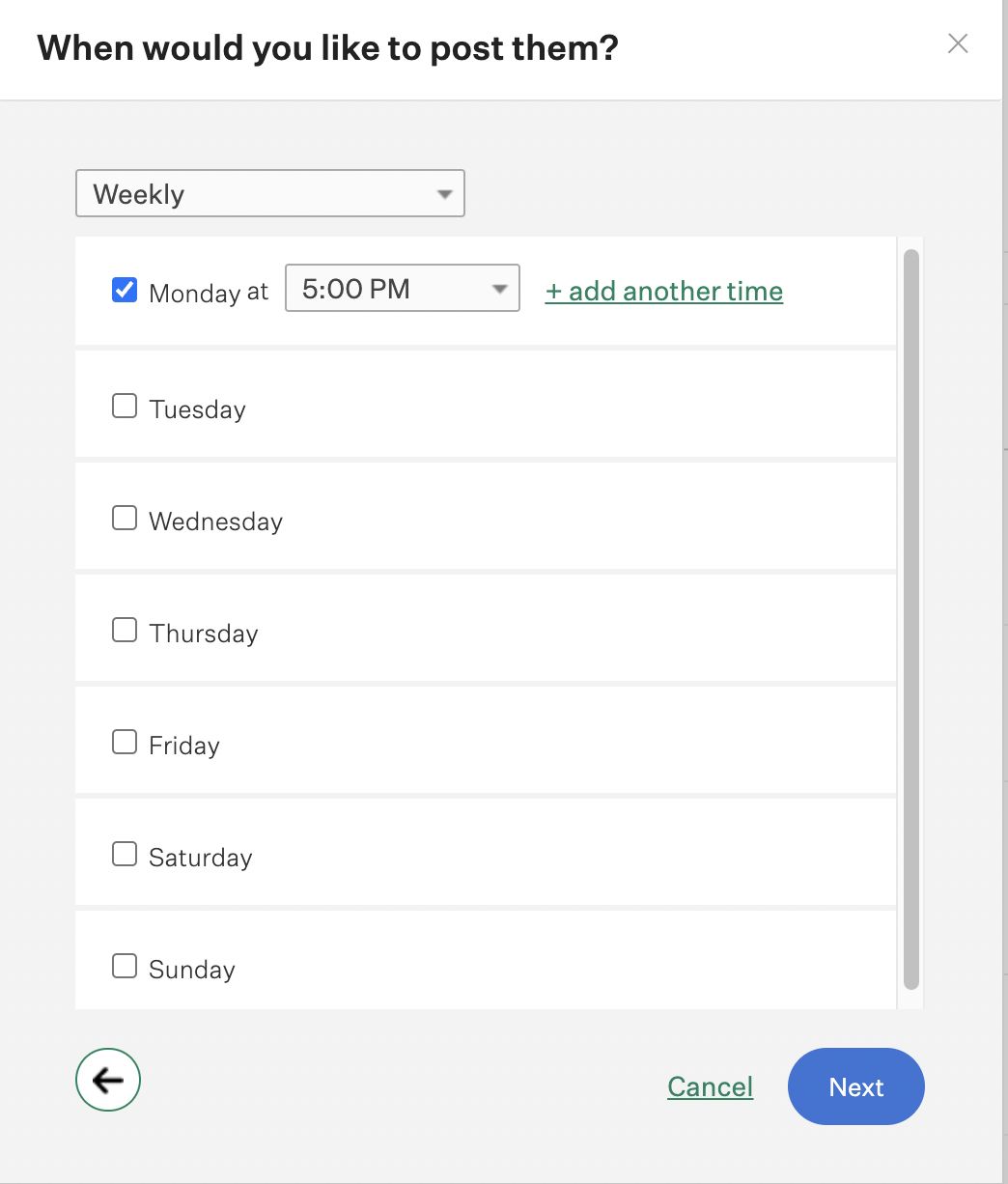 Schedule your job posts
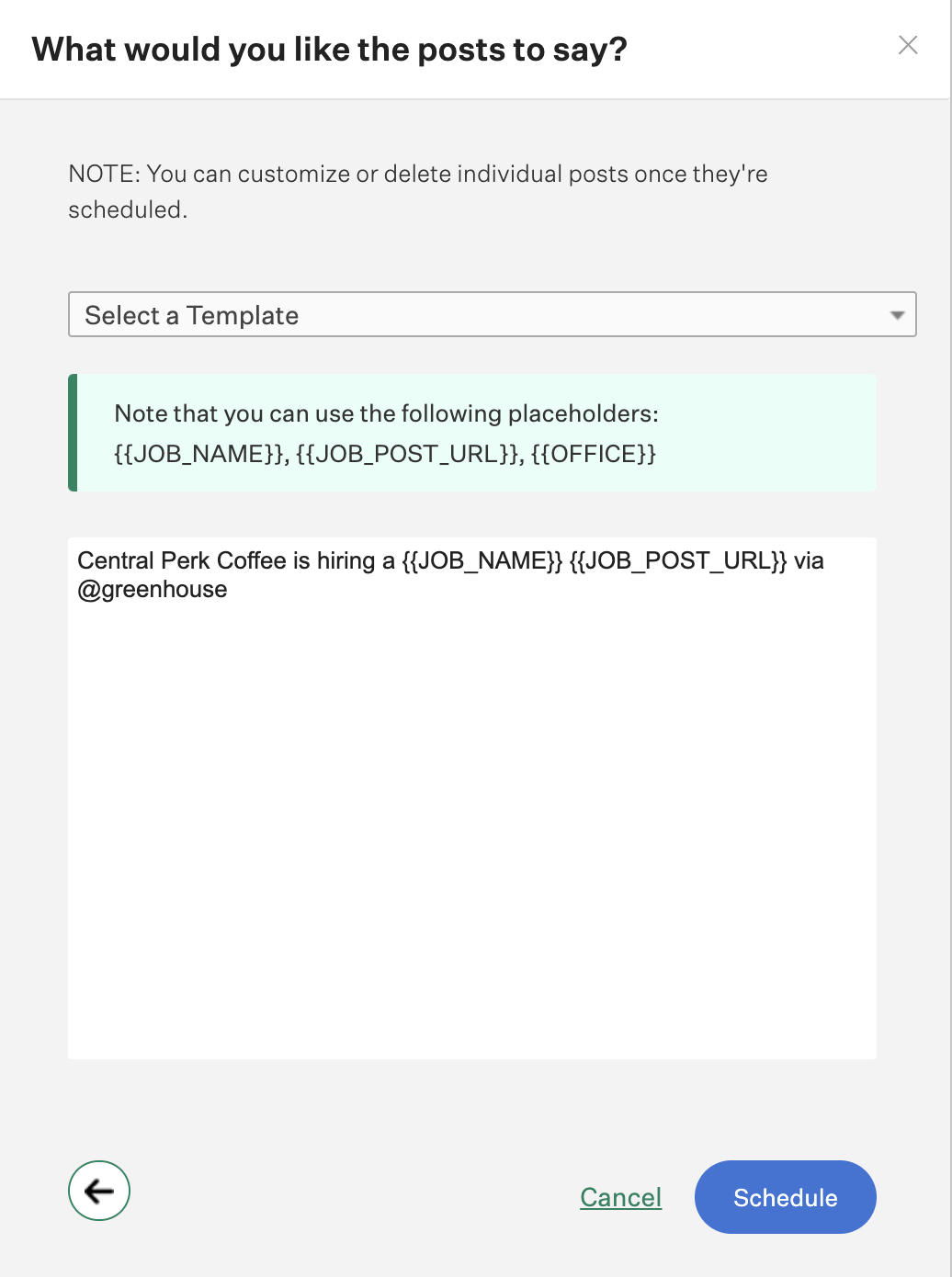 Click Schedule Posts to schedule recurring posts to your social media account. Choose the job, the time to post, and configure the post content Schedule.
16
Conducting interviews
17
Conducting Interviews in Greenhouse
Overview
On each interview for which you’re scheduled, you will access an interview kit through:

Your Dashboard (pictured)
The calendar invite
Greenhouse mobile app
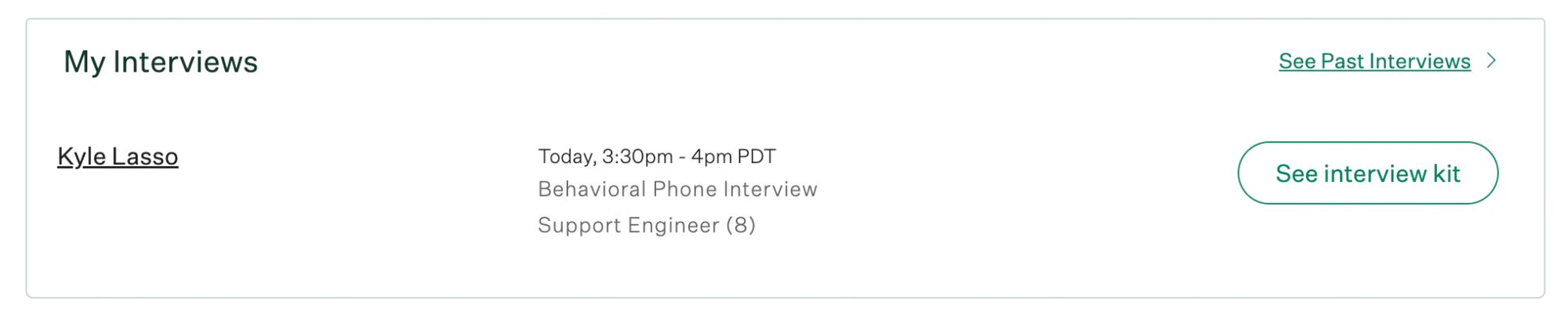 18
Conducting Interviews in Greenhouse
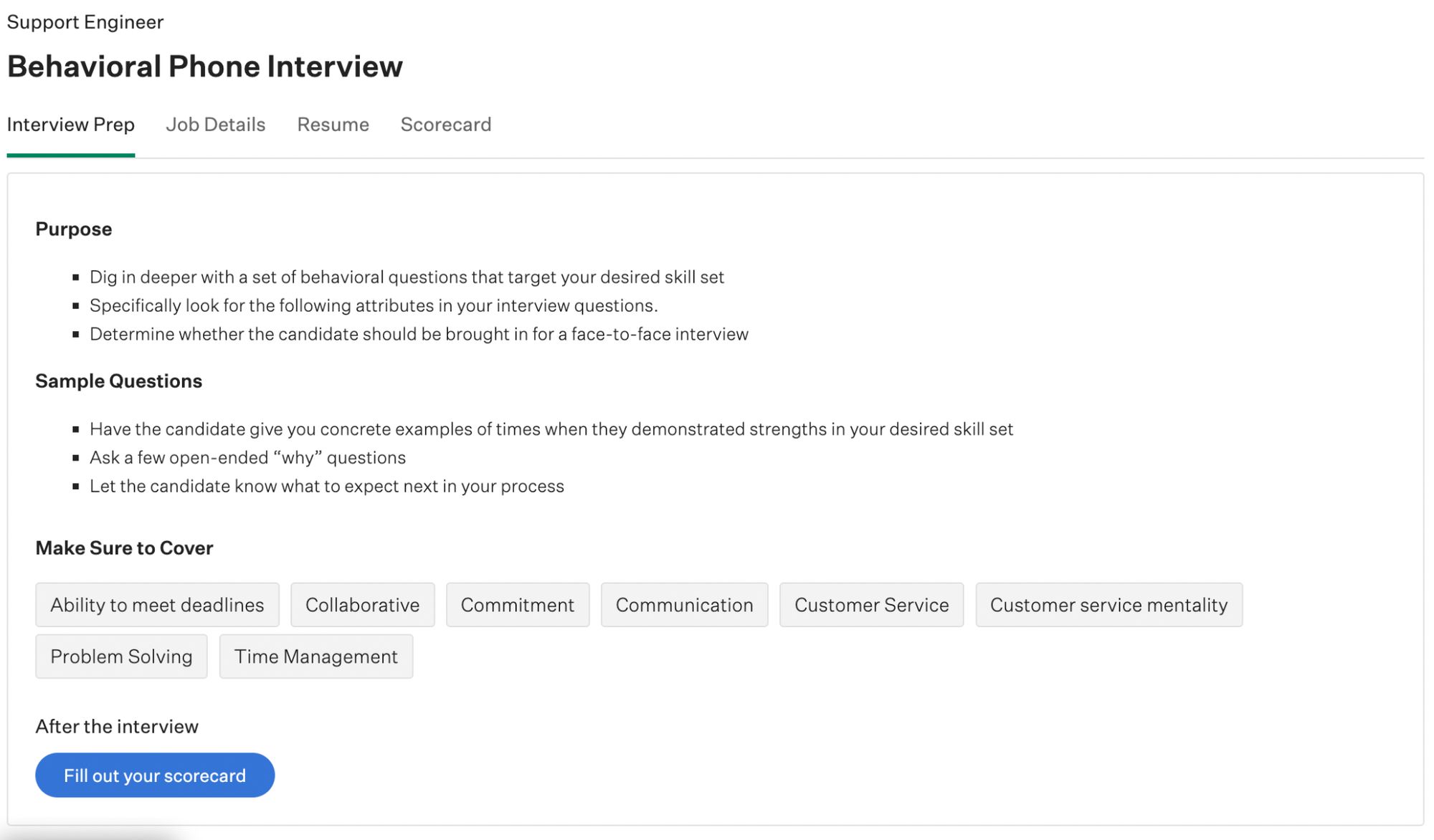 Interview prep
The Interview Prep tab is where your team gives you any information you need to know to prep for the interview. It also previews which scorecard attributes to focus on.
19
Conducting Interviews in Greenhouse
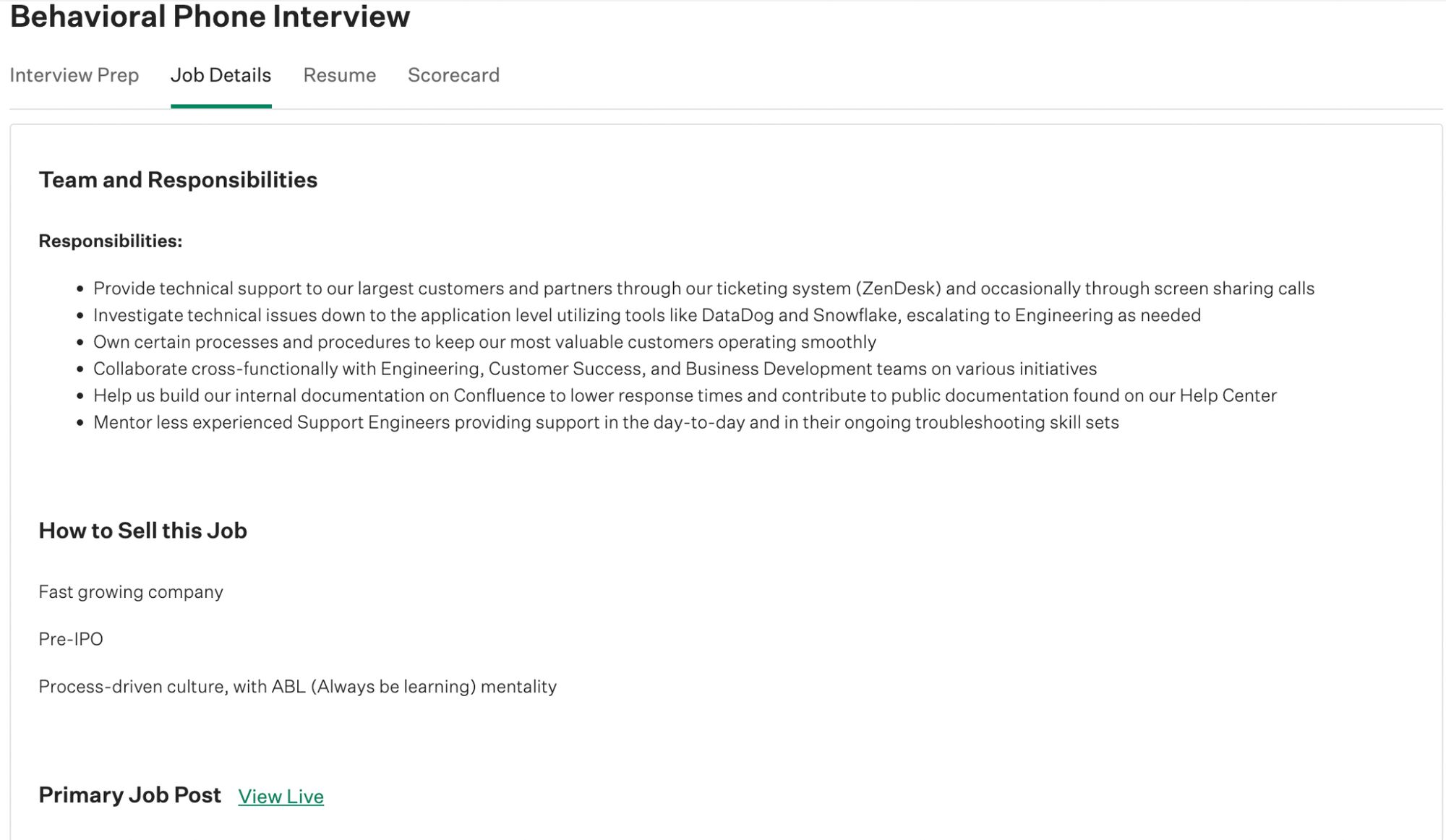 Job details
The Job Details tab allows you to review the external job post for the job. This is helpful to examine the qualifications outlined in the job post the candidate applied to.
20
Conducting Interviews in Greenhouse
Resume
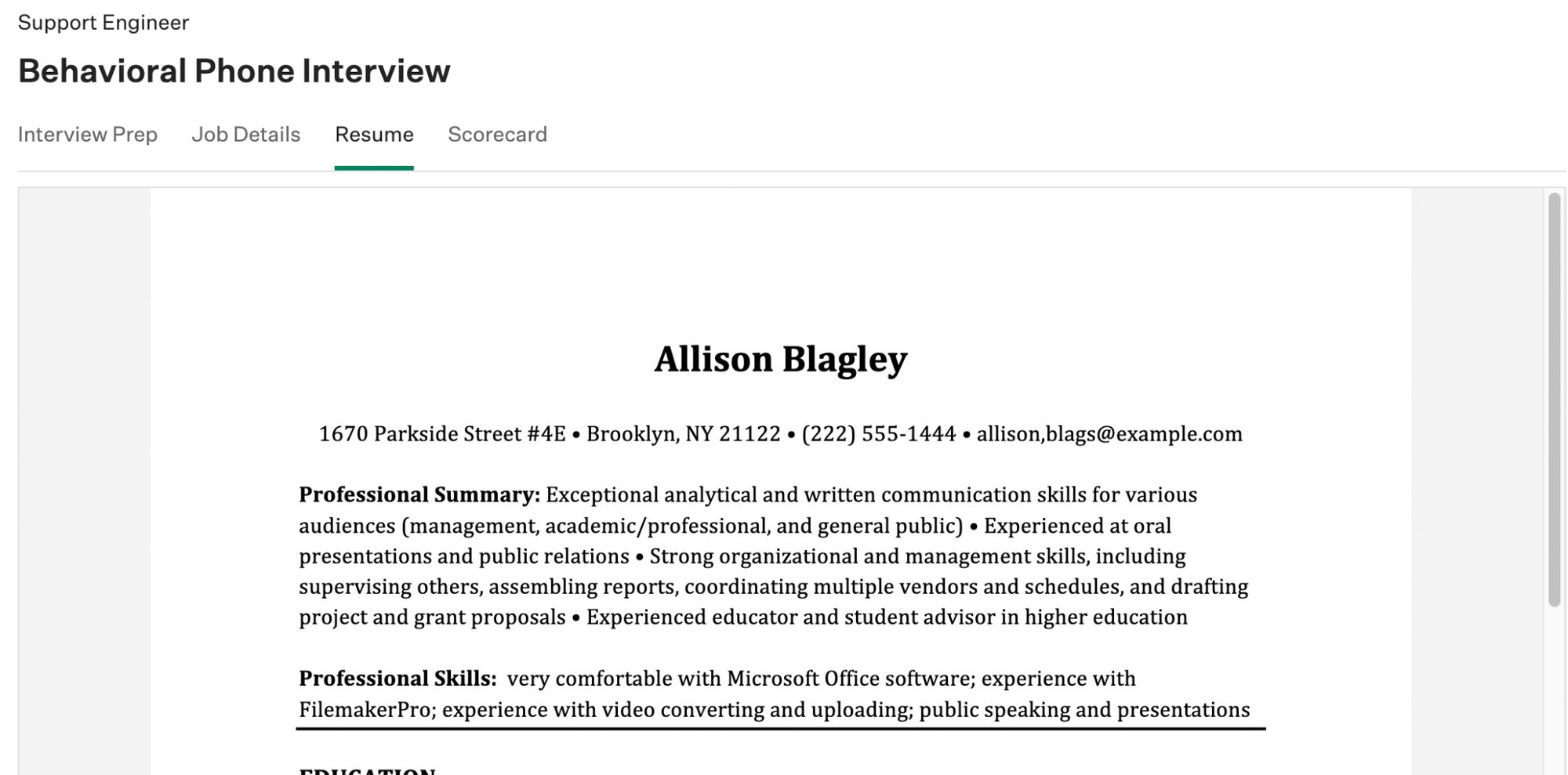 The Resume tab allows you to review the candidate’s resume.
21
Conducting Interviews in Greenhouse
Scorecard
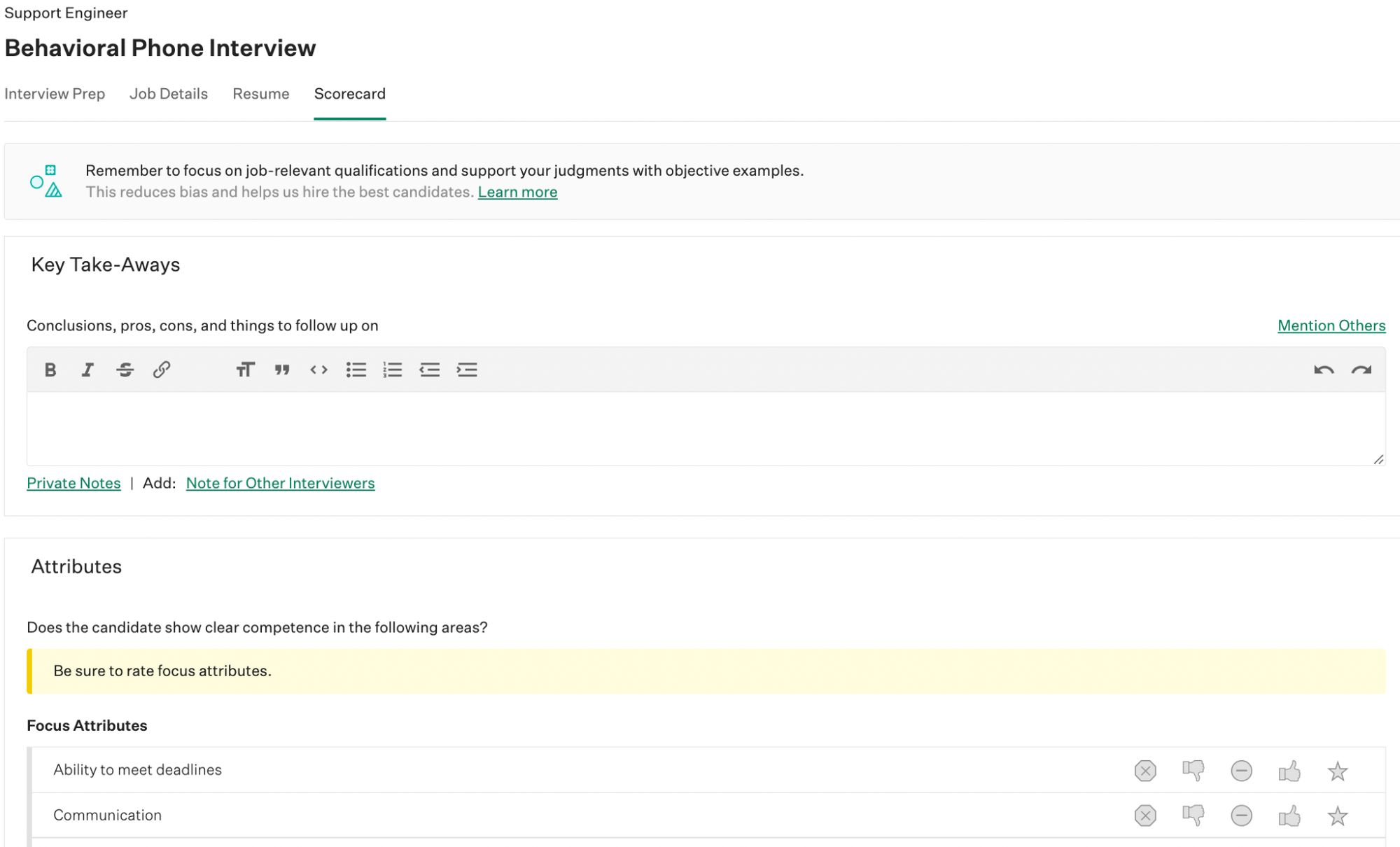 The Scorecard tab allows you to take notes, record  candidate answers to questions, and rate each of the scorecard attributes. Important attributes are highlighted yellow, and located at the top for easy access.
22
Conducting Interviews in Greenhouse
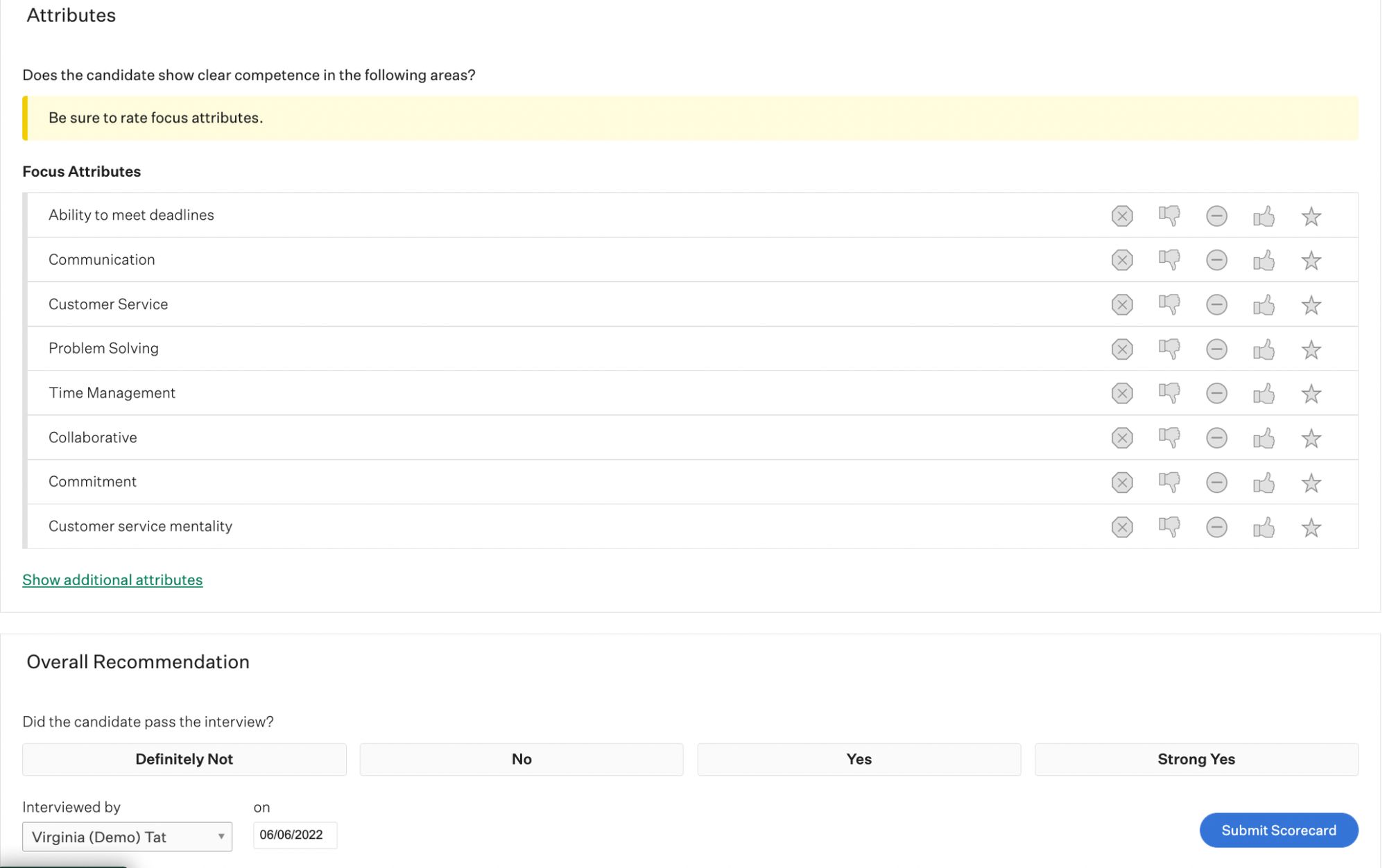 Submitting feedback
At the bottom of the scorecard, you can submit your final decision in the form of an overall recommendation.
23
Conducting Interviews in Greenhouse
Interviewing best practices
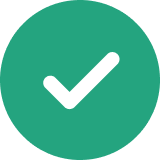 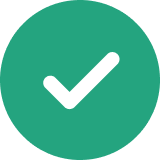 Submit your scorecard within 24 hours of conducting your interview
Be sure to complete all of the assigned attributes on the scorecard
Here are some tips for being an efficient and effective Interviewer.
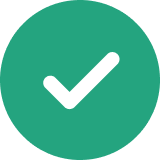 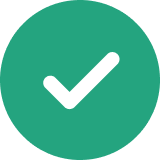 Provide a summary of your decision in the Key Takeaways box
If your recommendation warrants further discussion with the team, take note of it
24
More resources
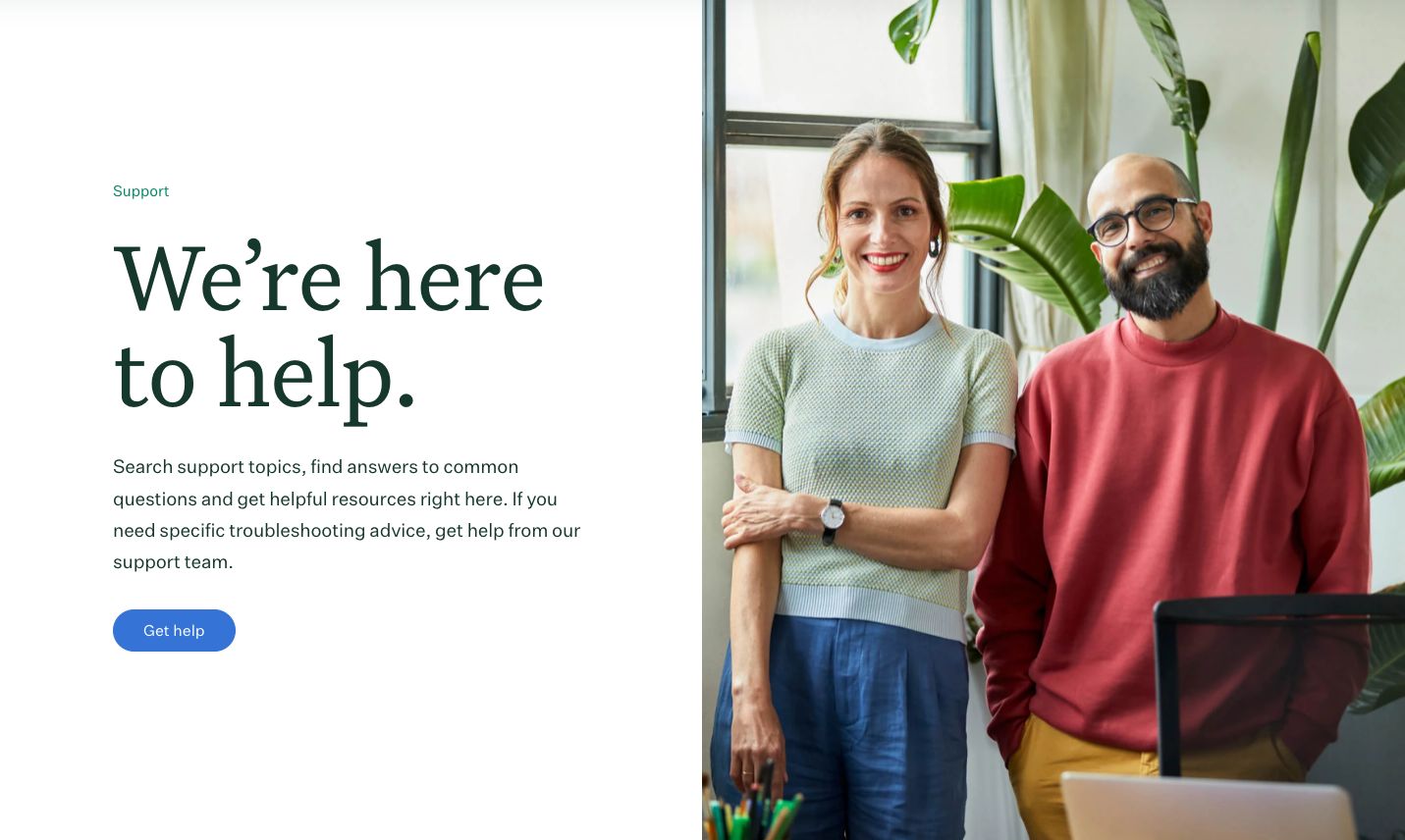 Want to learn more?
Greenhouse Support 
Search support documentation, find answers to common questions and browse helpful resources.

Article: Submit Referrals
Article: Post to Social Media


Learn Greenhouse
Your home for hiring best practices and product how-tos, helping you get the most out of Greenhouse – wherever you are.

Content library
Live training calendar
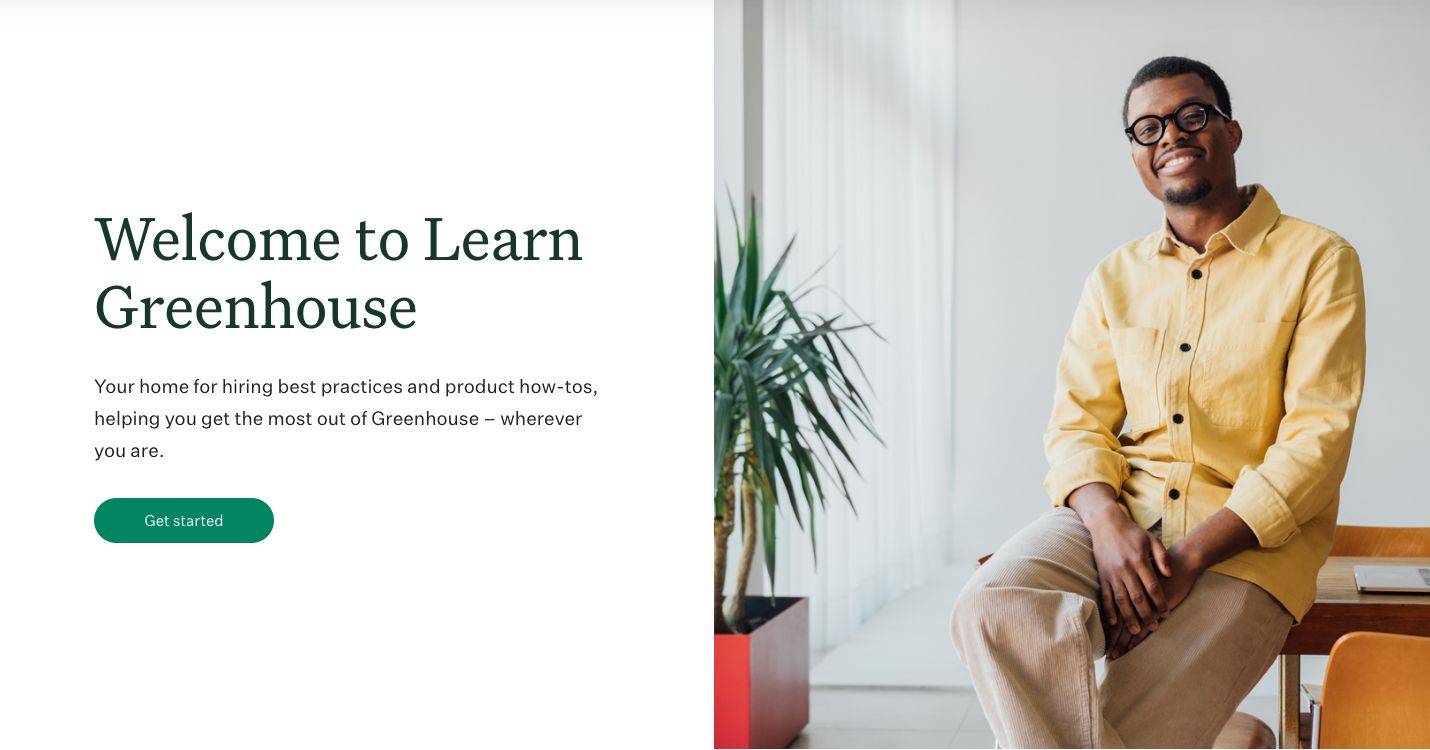 25